Iconos diseñados por https://www.flaticon.es
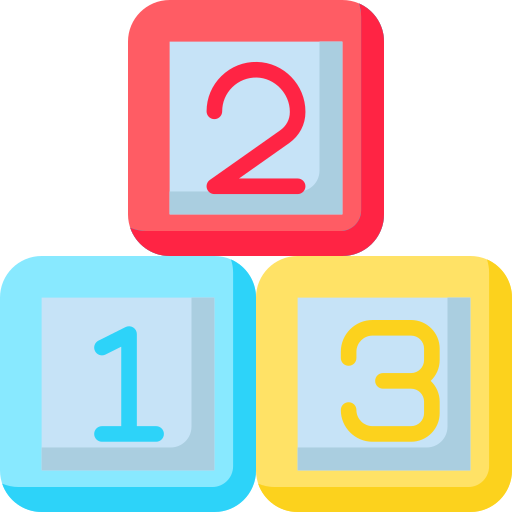 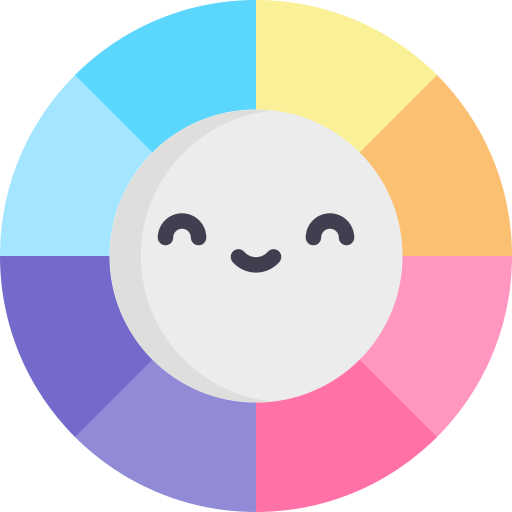 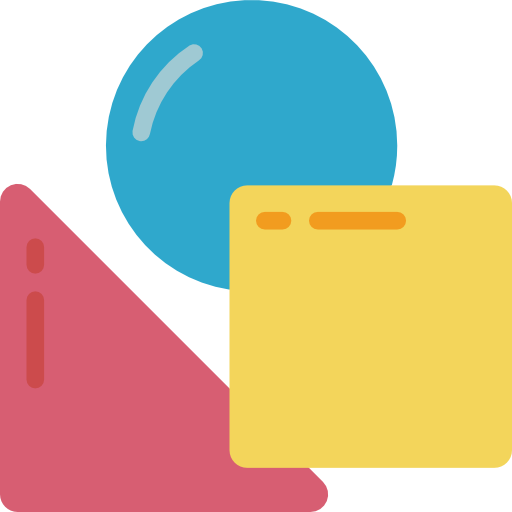 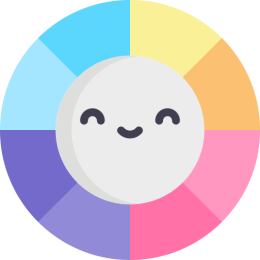 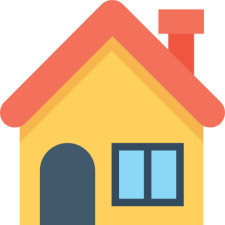 ¿Qué mariposa es de color azul?
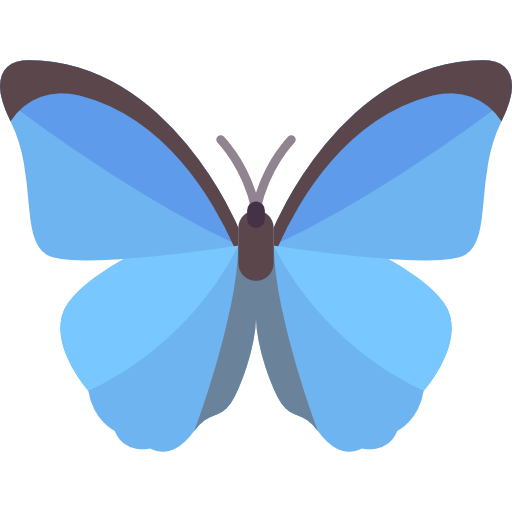 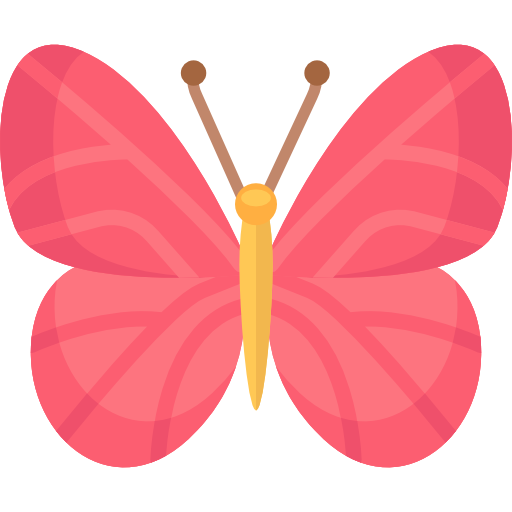 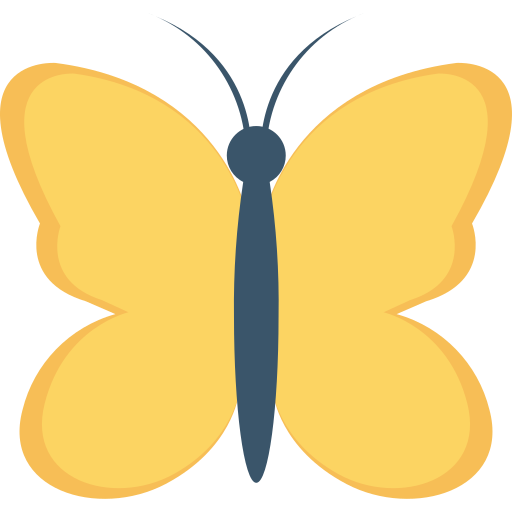 Iconos diseñados por https://www.flaticon.es
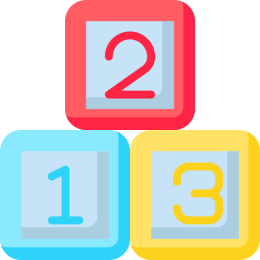 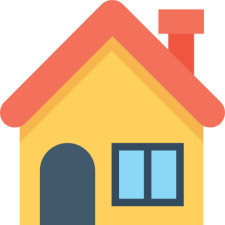 ¿Cuántos pájaros hay?
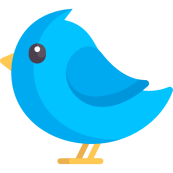 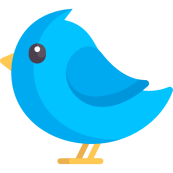 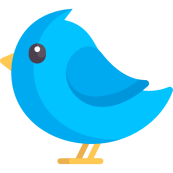 1
3
2
Iconos diseñados por https://www.flaticon.es
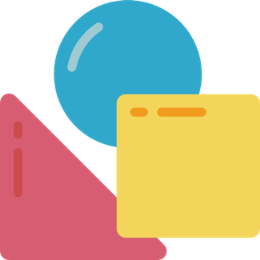 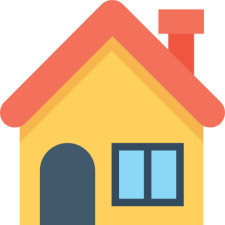 ¿Dónde está en triángulo?
Iconos diseñados por https://www.flaticon.es